COLLOQUIO DI SELEZIONEGli errori da non commettere e la strategia vincente
Corso COLLOQUIO DI SELEZIONE – 
Milano – 13 Maggio 2015
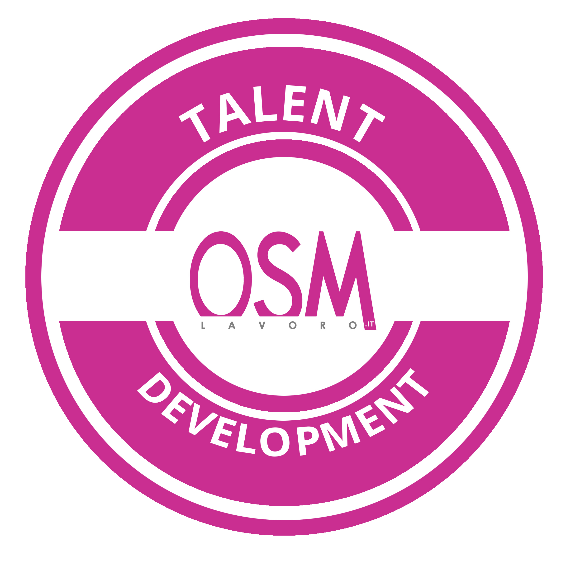 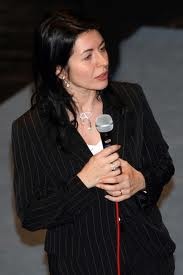 Federica Broccoli 
f.broccoli@osmnetwork.it
www.opensourcemanagement.it
www.opensourcemanagement.it
PREMESSAPERCHE’ FACCIAMO SELEZIONE
PER VARI MOTIVI….
Per “tappare un buco”…… 

Per sostituire qualcuno che è andato via

Perché ci sono progetti aziendali importanti da sviluppare e servono le persone giuste
LA GUERRA DEI TALENTI
Ricerca Mc Kinsey 2007 

Entro 15 anni vi sarà un 15% in meno di lavoratori fra i 25 e 45 anni. Allo stesso tempo l’economia globale aumenterà di circa un 2% all’anno.
Per quella data, quindi, la domanda per abili e talentuosi 25-45enni incrementerà del 25% ma la disponibilità sarà più bassa del 15%.

Si aprirà la GUERRA DEI TALENTI….. e ora ci siamo!!
IL TALENTO E’ LA RISORSA PIU’ SCARSA….
Le aziende di oggi: “Hanno buone idee, con un po’ di fatica possono trovare i soldi, però non hanno abbastanza persone talentuose per perseguire tali idee. Sono limitate dal talento a disposizione”.
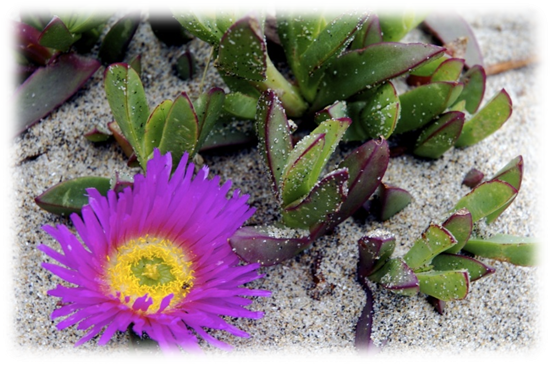 …  perché bisogna imparare a selezionare bene?
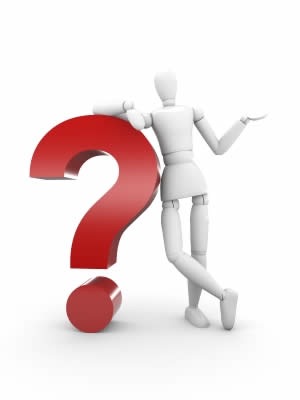 La persona più costosa che tu abbia mai assunto è quella che dovrai licenziare.
…  perché bisogna imparare a selezionare?
Assumere non significa trovare le persone con l’esperienza giusta. 

Significa trovare le persone con il giusto “mindset”.

Assumi per attitudine e forma per competenza.
IL PODIO… DA EVITARE
1 - RECLUTARE ADESSO
2 - NON AVERE UNA SFIDA
3 - FARE UNA PROPOSTA NORMALE
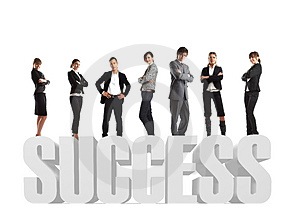 IL PODIO…DA EVITARE
1 - RECLUTARE ADESSO
Il momento peggiore per assumere una persona è quando ne hai bisogno.

RECLUTA SEMPRE!
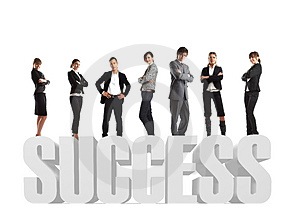 IL PODIO…DA EVITARE
2 – NON AVERE UNA SFIDA
Quale sfida dovrà affrontare il tuo nuovo collaboratore? Tipo di mercato, competitors, obiettivi….

DEVI AVERE UNA SFIDA!!
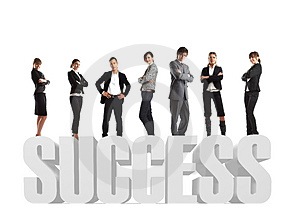 www.opensourcemanagement.it
IL PODIO…DA EVITARE
3 – PROPOSTA NORMALE
Non descrivere il lavoro o l’azienda. Descrivi l’esperienza.

FAI UN ANNUNCIO “KILLER”!!
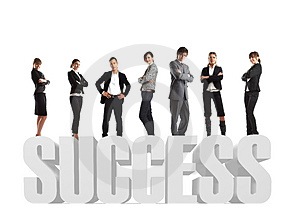 6 SECRETS TO RECRUITING AND KEEPING TOP TALENT
1 – PAGA BENE

I bravi collaboratori sono sempre più richiesti. Si aspettano di venire ricompensati di conseguenza. Il tuo “pacchetto retributivo” deve essere al top se ti aspetti collaboratori top!
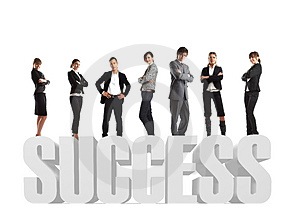 6 SECRETS TO RECRUITING AND KEEPING TOP TALENT
2 – FORMAZIONE

I migliori collaboratori sono “spugne” nell’apprendimento. Quelli davvero bravi ti chiederanno se ci sono opportunità di formazione. Offri training sia interno che esterno. Questo aspetto è strettamente legato alla “retention”.
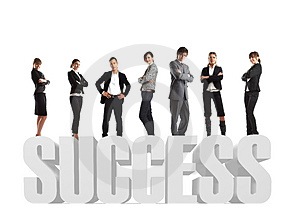 6 SECRETS TO RECRUITING AND KEEPING TOP TALENT
3 – AUTONOMIA

I migliori collaboratori vogliono e si aspettano un certo grado di autonomia. Non vogliono l’iper controllo… non li stressare!
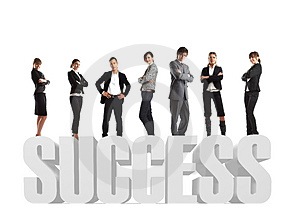 6 SECRETS TO RECRUITING AND KEEPING TOP TALENT
4 – LEADERSHIP 

I top collaboratori desiderano libertà di movimento e di azione, ma contemporaneamente desiderano un leader da cui poter imparare.
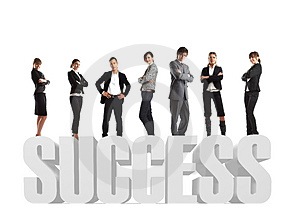 6 SECRETS TO RECRUITING AND KEEPING TOP TALENT
5 – PREMI E RICONOSCIMENTI

Sentirsi apprezzati è fondamentale. Riconoscimenti pubblici, complimenti privati, ricompense.
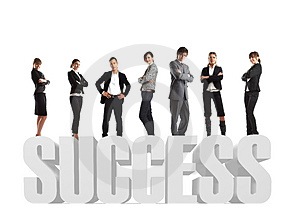 6 SECRETS TO RECRUITING AND KEEPING TOP TALENT
6 – ORGOGLIO PER L’AZIENDA

I top collaboratori vogliono sentirsi parte di un team vincente. L’efficacia nel lavoro dipende dal credere in se stessi, nel prodotto… ma anche nell’azienda.
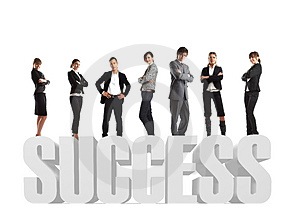 E IO COSA NE PENSO?
Osserviamo la situazione dal loro punto di vista….
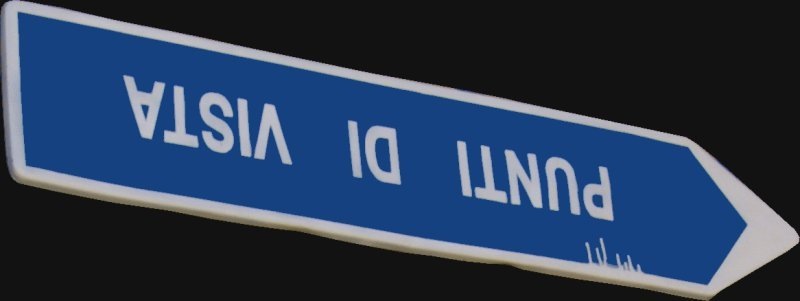 E IO COSA NE PENSO?
Quello che c’è DENTRO determina quello che arriverà da FUORI…
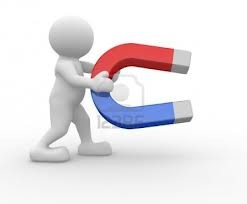 COSA CERCA UN COLLABORATORE OGGI
ALLEANZE (con la propria azienda)

SENTIRSI PROTAGONISTA
PARTE IIL COLLOQUIO: 5 ERRORI DA NON COMMETTERE
ERRORE 1 - SELEZIONARE CON IL CURRICULUM VITAE
Circa il 30% dei curricula contengono informazioni scorrette riguardo alla preparazione e all’addestramento del candidato.

Il curriculum è la brochure personale del candidato. Indica solamente i lati positivi. Nella vostra brochure aziendale, parlate anche dei vostri clienti insoddisfatti o dei vostri punti deboli?
L’USO DEL CURRICULUM
Il curriculum vitae non deve essere lo strumento principale per fare la selezione, ma solo il supporto per verificare i requisiti tecnici essenziali

NON USATE IL CURRICULUM PER FARE UN PRESCREENING DEI CANDIDATI! 

Altrimenti farete un prescreening basandovi sulla capacità di presentarsi del candidato.
ERRORE 2 - MOTIVARE
Fare un colloquio di MOTIVAZIONE invece di un colloquio di SELEZIONE

Il colloquio di selezione mira a far emergere e ad approfondire le negatività del candidato per capire come possono influenzare l’azienda. 
Il colloquio di motivazione punta sulle positività della persona in esame. 

Confonderli E’ FATALE!
ERRORE 3 - ESSERE DISCRETI
Non essere timidi, invadere la privacy, non essere troppo “rispettosi”

Il colloquio di selezione non è un interrogatorio… ma nemmeno una chiacchierata al bar!

Bisogna andare a fondo!
ERRORE 4 - FARE DOMANDE OVVIE
Se il candidato sa tutte le risposte… non serve a niente!

Le domande ovvie sono quelle che contengono o suggeriscono la risposta giusta

Porteranno il candidato a rispondere quello che vuoi sentirti dire, non quello che pensano veramente!
ESEMPI DI DOMANDE OVVIE
Secondo lei dare un buon servizio al cliente è importante? 

Nella nostra azienda crediamo molto nel lavoro di squadra. Lei cosa ne pensa? 

Per lei è un problema fare 30 km per venire al lavoro?
ERRORE 5 - ESPRIMERE OPINIONI
Uno degli obiettivi principali del colloquio è COMPRENDERE ciò che pensa / muove / motiva la persona che hai di fronte 

Non è importante quello che pensi tu.  Non sei lì per spiegare qualcosa, ma per capire!
PARTE IILA STRATEGIA VINCENTE NEL COLLOQUIO
LE FASI E I RISULTATI
L’ANNUNCIO si occupa di QUANTITÀ

Con STRUMENTI di ANALISI e il COLLOQUIO ci si garantisce la QUALITÀ

La FORMAZIONE e gli AFFIANCAMENTI determinano la REDDITIVITÀ
STRATEGIA SUICIDA
CERCARE LA PERSONA PERFETTA


Soffermandosi su tutto ciò che “non va bene” nei candidati, il risultato finale è quello di scartare tutti…. e poi trovarsi con l’acqua alla gola e scegliere all’ultimo il meno peggio!
SCOPO DEL COLLOQUIO DI SELEZIONE
CAPIRE L’INVESTIMENTO CHE DOVREMO FARE SU OGNI PERSONA PER RIUSCIRE A RENDERLA PRODUTTIVA

DATO: UNA PERSONA CHE VIENE A FARE UN COLLOQUIO DI SELEZIONE NELLA MAGGIOR PARTE DEI CASI NON HA OTTENUTO IL SUCCESSO IN UN’ALTRA AZIENDA. DOBBIAMO COMPRENDERE PERCHÈ E VALUTARE SE LA NOSTRA AZIENDA E’ IN GRADO DI RENDERLA PRODUTTIVA.
STRATEGIA DEL SILENZIO
PARLARE POCO, ASCOLTARE MOLTO

Porre domande aperte

Lasciar parlare la persona senza suggerire né giudicare

Osservare le reazioni, i segnali non verbali, le emozioni
COSA VERIFICARE
Percorso professionale della persona e cosa ha determinato i suoi cambiamenti 
Competenza tecnica, conoscenza specifica
Obiettivi per il futuro / motivazioni
Idee riguardo al lavoro
Punti di forza e aree di debolezza
Aspetti economici
Eventuali situazioni problematiche
DOMANDE A CUI IL SELEZIONATORE DEVE DARSI RISPOSTA PRIMA DELLA FINE DEL COLLOQUIO
Vi siete fatti un’idea più precisa del perché sta cercando un nuovo lavoro?
Valutando le sue aspettative e quanto abbiamo da offrirgli, è probabile che rimanga nella nostra azienda? 
Ha competenza per il lavoro/settore?
Mostra interesse e fa domande solo sull’aspetto economico?
Ci sono situazioni irrisolte che potrebbero drenare la sua energia/motivazione?
PATRICK VALTIN  
NO FAIL HIRING
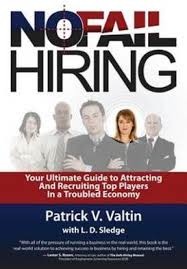 PERFORMANCE
 VOLONTÀ
KNOW HOW
PERSONALITÀ
PARTE IIICOME CAPIRE SE LA PERSONA E’ QUELLA GIUSTA
SERVE UNO STANDARD
Tutti i colloqui devono essere condotti con lo stesso format e con gli stessi strumenti per poter CONFRONTARE i candidati

Servono strumenti OGGETTIVI che diano le stesse informazioni su tutte le persone intervistate
STRUMENTI DI ANALISI
Attitudini
Punti di forza
Aree di miglioramento
Comportamento in condizioni normali e di stress
Dinamiche di gruppo
Situazioni “nascoste”
Emozioni
L’IDEA GIUSTA
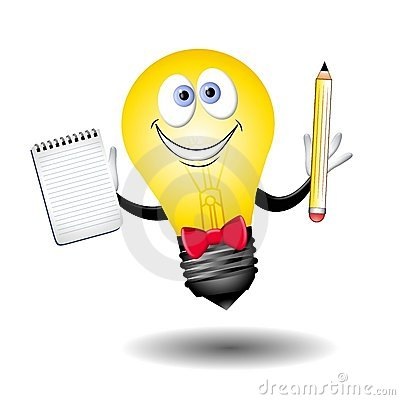 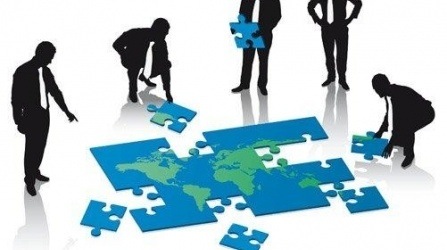 Scegli l’intelligenza relazionale, non la competenza.

La persona giusta è quella che migliora il tuo umore e ti fa pensare che le cose sono possibili.